Technische briefing Wbni en NIB2-richtlijn
Commissie Digitale Zaken
5 april 2022
Inhoud
Huidige situatie
  Ontwikkelingen korte termijn
  Ontwikkelingen lange termijn
2
5 april 2022
Huidige situatie
3
5 april 2022
Wbni algemeen
De Wbni (2018) is een samenvoeging van de Wgmc en implementatie NIB1 
Hierin is de zorgplicht, meldplicht en toezicht geregeld voor vitale aanbieders, en;
zijn de taken en bevoegdheden voor het NCSC vastgelegd. 

Uitgangspunten zijn: 
Het verhogen van digitale weerbaarheid Nederland en in het bijzonder de weerbaarheid van de vitale infrastructuur, Rijksoverheid en digitaledienstverleners
Scheiding van functies toezicht/handhaving en bijstand/advies
Vakdepartement is verantwoordelijk voor aanwijzen van vitale aanbieders
Toezicht is sectoraal georganiseerd; bijstand vindt centraal plaats
4
5 april 2022
Wbni-doelgroepen
Doelgroep NCSC: rijksoverheid en vitaal
Het NCSC informeert, adviseert en biedt bijstand aan rijksoverheid en vitaal.
Het NCSC deelt informatie met schakelorganisaties binnen het Landelijk Dekkend Stelsel.

Doelgroep CSIRT-DSP: digitale dienstverleners
5
5 april 2022
Ontwikkelingen korte termijn
6
29 maart 2022
Voorstel tot wetswijziging Wbni (2022)
Het voorstel bevat de volgende wijzigingen, die het NCSC de bevoegdheid geven om:  
in ruimere mate dreigings- en incidentinformatie, namelijk vertrouwelijke, tot aanbieders herleidbare informatie, te delen met aangewezen schakelorganisaties en 
dreigings- of incidentinformatie met aanbieders die geen vitale aanbieders zijn en evenmin onderdeel uitmaken van de Rijksoverheid te delen, indien er geen schakelorganisatie aanwezig is en sprake is van (potentiële) aanzienlijke gevolgen voor de continuïteit van de dienstverlening van die andere aanbieder(s).
Naar verwachting wordt het wetsvoorstel tot wijziging Wbni begin Q2 bij de Tweede Kamer ingediend.
7
5 april 2022
Ontwikkelingen lange termijn
8
5 april 2022
NIB2-richtlijn
Evaluatie en impact assessment (2020)
Wetgevend voorstel (december 2020)
Onderhandelingen in Raad en Parlement (2021)
Triloogfase (eerste helft 2022)
Transpositiefase (t/m 2024)
Evaluatie NIB
Voorstel van de Europese Commissie
Onderhandelingen: EP / Raad (HWP)
NIB-2
Wbni-2
Zomer 2020
Dec 2020
We zijn nu hier
9
5 april 2022
Voornaamste wijzigingen t.o.v. NIB1
Vrijwel alle entiteiten in door NIB2 aangewezen sectoren vallen onder richtlijn; uitzondering micro- en kleine bedrijven

Uitbreiding van sectoren waarvan entiteiten onder de richtlijn vallen  

Onderscheid essentiële & belangrijke entiteiten

Verplichtingen en toezicht nader voorgeschreven
10
5 april 2022
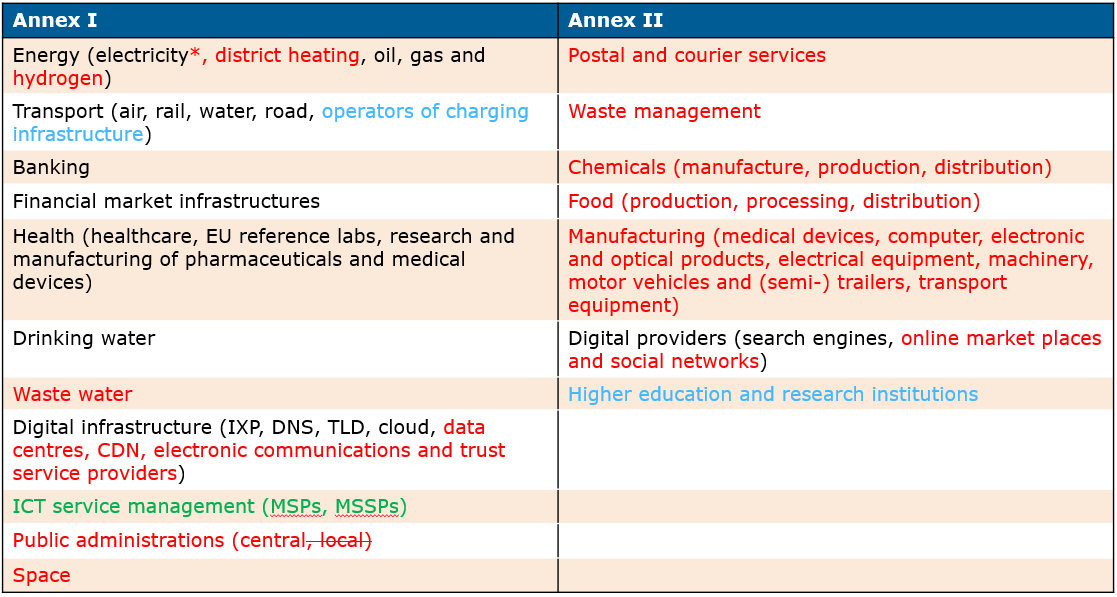 11
Toevoeging Raad
Toevoeging NIB2
Toevoeging EP
NIB1
Implementatievraagstukken NIB2
Toename aantal entiteiten verplichtingen, toezicht en bijstand 

Inrichten CSIRT-taken

Inrichten toezicht

Toename in regeldruk voor entiteiten
12
5 april 2022
Uitvoeringsvraagstukken NIB2
Meer, langdurigere en in toenemende mate complexere, cyberincidenten
Het snel en doeltreffend kunnen informeren van potentiele slachtoffers, zodat maatregelen tijdig kunnen worden genomen
Technische infrastructuur moet gemoderniseerd om blijvende rol van betekenis te kunnen spelen
Gebrek aan capaciteit en expertise op de arbeidsmarkt
13
5 april 2022
Vragen
14
5 april 2022
Afkortingenlijst
Wbni		Wet Beveiliging Netwerk- en Informatiesystemen
Wgmc		Wet gegevensverwerking en meldplicht cybersecurity
NIB-richtlijn	Netwerk- en informatiebeveiliging richtlijn
NCSC 		Nationaal Cyber Security Centrum	
CSIRT-DSP	Cyber Security Incident Response Team voor digitale 			dienstverleners
15
5 april 2022